Delodajalci o praktičnem usposabljanju z delom (PUD)
EKONOMSKA ŠOLA NOVO MESTO

marec 2012
Cilji ankete
[Speaker Notes: V okviru vsakoletnega poročila smo delodajalce z anketo povprašali za mnenje o praktičnem usposabljanju z delom. V anketi smo jim postavili vprašanja, kaj na splošno menijo  o poteku praktičnega usposabljanja. V uvodnem delu ankete pa smo tudi poudarili, da so se v zadnjih treh letih praktičnega usposabljanja udeleževali dijaki, ki se izobražujejo po prenovljenih programih. Zato nas zanima tudi njihovo mnenje o prenovi programov izobraževanja.]
Program, po katerem so se izobraževali dijaki
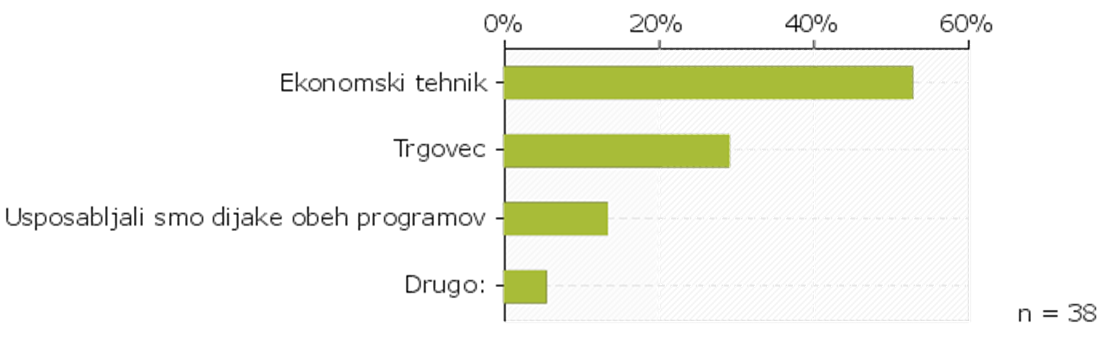 Drugo
bolničar-negovalec
medijski tehnik
[Speaker Notes: S prvim vprašanjem smo ugotavljali, po katerem programu so se izobraževali dijaki, katerim so v podjetju ali ustanovi omogočili praktično usposabljanje.

- dobra polovica je bila Ekonomski tehnik (52.6%) 
- slabih 30 odstotkov je bilo program Trgovec (28.9%)
- dobrih 13 odstotkov pa je omogočalo praktično usposabljanje dijakom obeh programov (13.2%)
- kot druge programe je navedlo 5.3% anketiranecev]
Vloga osebe, ki je izpolnjevala anketo pri organizaciji in izvedbi PUD-a.
[Speaker Notes: Z naslednjim vprašanjem smo povprašali izpolnjevalce ankete, kakšna je njihova vloga pri organizaciji in izvedbi praktičnega usposabljanja za dijake v njihovem podjetju ali ustanovi.
Sklepamo lahko, da je vsaj dobrih 60 odstotkov anketiranih delalo neposredno z dijaki.]
Koliko časa sodelujejo pri organizaciji in izvedbi PUD-a.
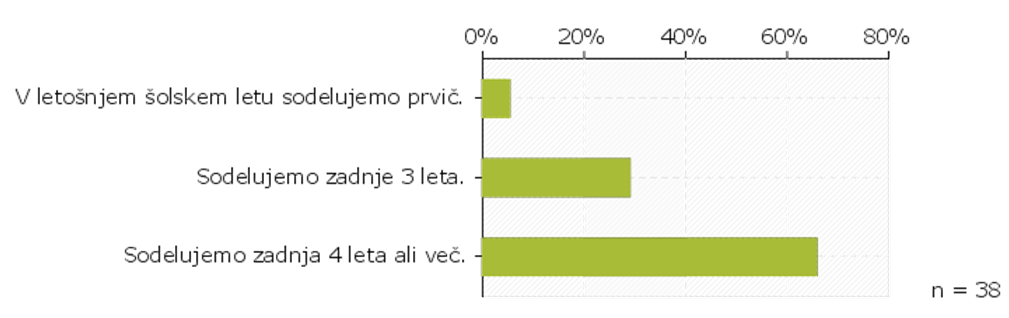 [Speaker Notes: Nadalje nas je zanimalo, koliko časa anketirani delodajalci že sodelujejo pri praktičnem usposabljanju.

- dobrih 5 odstotkov je v letošnjem šolskem letu sodelovalo prvič  (5.3%)
- takih, ki so sodelovali zadnja 3 leta je bilo slabih 30 odstotkov (28.9%)
- takih, ki sodelujejo 4 leta in več pa dobri dve tretjini (65.8%)]
Koliko časa sodelujejo pri organizaciji in izvedbi PUD-a.
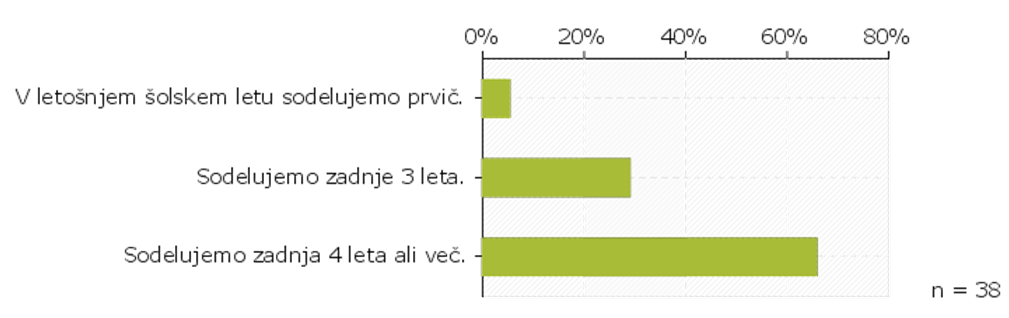 [Speaker Notes: Nadalje nas je zanimalo, koliko časa anketirani delodajalci že sodelujejo pri praktičnem usposabljanju.

- dobrih 5 odstotkov je v letošnjem šolskem letu sodelovalo prvič  (5.3%)
- takih, ki so sodelovali zadnja 3 leta je bilo slabih 30 odstotkov (28.9%)
- takih, ki sodelujejo 4 leta in več pa dobri dve tretjini (65.8%)]
Kakšne so bile informacije o izvajanju in smernicah PUD s strani šole.
Kaj menite o razmestitvi praktičnega usposabljanja po letnikih?
Drugo
 ne poznam podrobno, ker imamo malo dijakov na praksi 
  razdelitev je primerna le za višje letnike
  3. in 4 letnik vsaj 1 mesec, v različnih časovnih obdobjih
Kaj menite o številu ur praktičnega usposabljanja?
Drugo
vsaj 1 mesec
Kako ocenjujte znanje in usposobljenost dijakov, ki pridejo na PUD?
Drugo
 dijaki so primerno usposobljeni
znanje je dobro
čisto odvisno od posameznega dijaka
težko primerjam, ker prej nisem bila na tem delovnem mestu 
dijaki drugega letnika imajo še premalo znanj
Ste pri izvajanju PUD-a imeli kakršnekoli težave?
Da
razkorak med navodili šole, kaj naj bi na praksi dijaki počeli in med dejansko zmožnostjo dijakov
sporazumevanje v slovenskem jeziku
Kaj bi dijakom povedali pred nastopom PUD-a, če bi bili vi v vlogi organizatorja na šoli.
Kaj bi dijakom povedali pred nastopom PUD-a, če bi bili vi v vlogi organizatorja na šoli.
Ste pripravljeni tudi v bodoče sodelovati pri praktičnem usposabljanju?
Kako so anketirani opisali argumente za svojo odločitev o sodelovanju pri predhodnem vprašanju
Kako so anketirani opisali argumente za svojo odločitev o sodelovanju pri predhodnem vprašanju
Pobude in predlogi za prihodnost - kaj bi spremenili, da bi praktično usposabljanje bilo bolj uspešno
Pobude in predlogi za prihodnost - kaj bi spremenili, da bi praktično usposabljanje bilo bolj uspešno